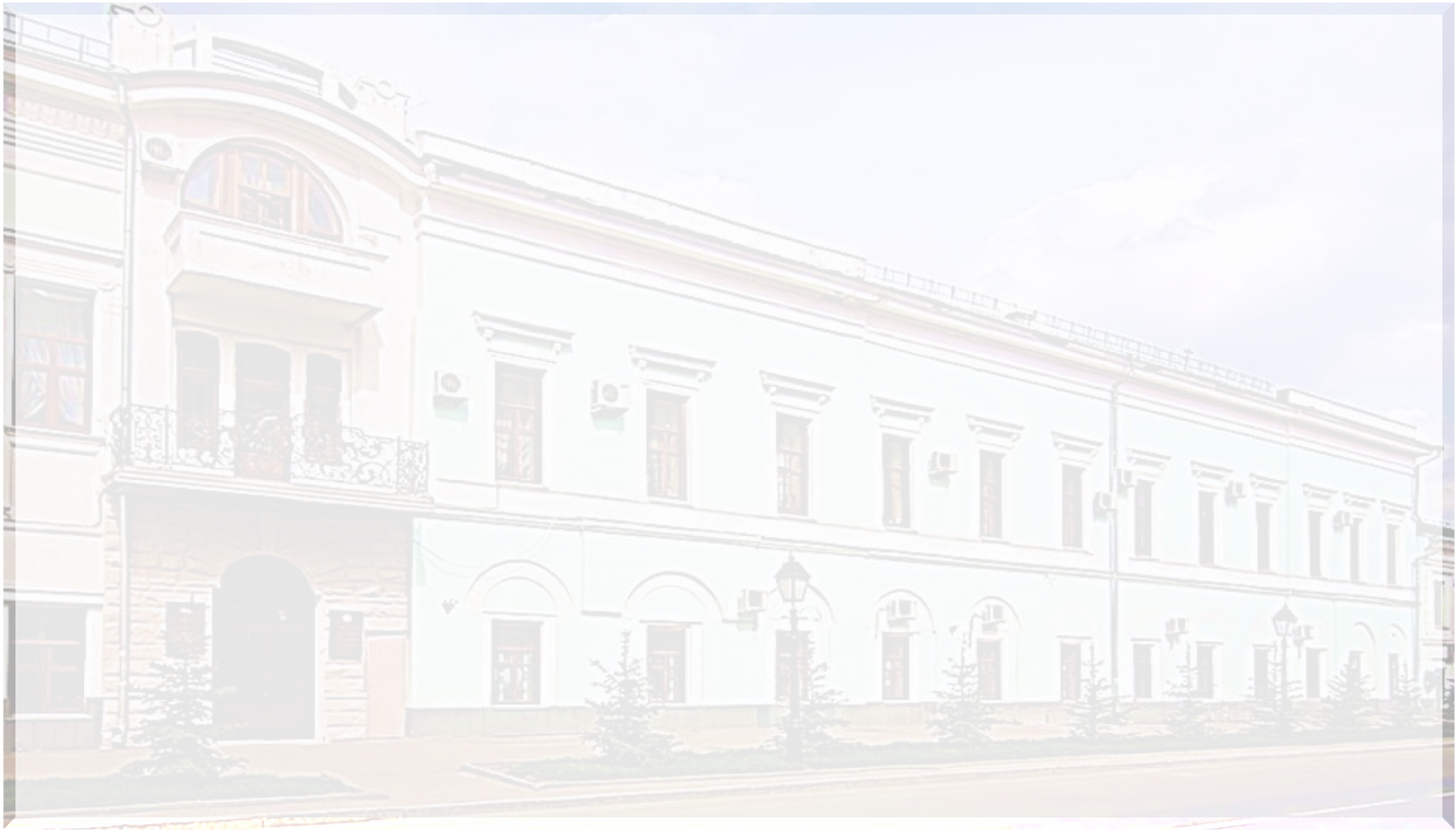 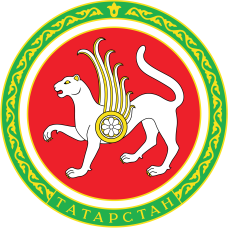 Нарушения ГИА 2018
в Республике Татарстан
Гречанникова Наталья Вадимовна, 
заместитель министра – руководитель Департамента надзора и контроля в сфере образования
Нарушения порядка проведения ГИА 2018 в разрезе субъектов РФ
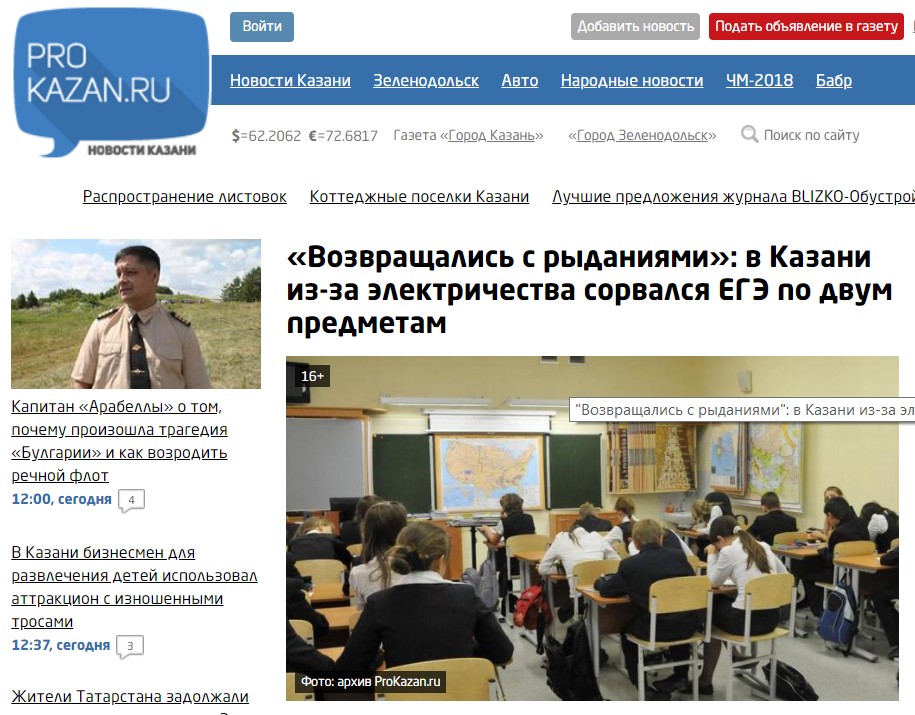 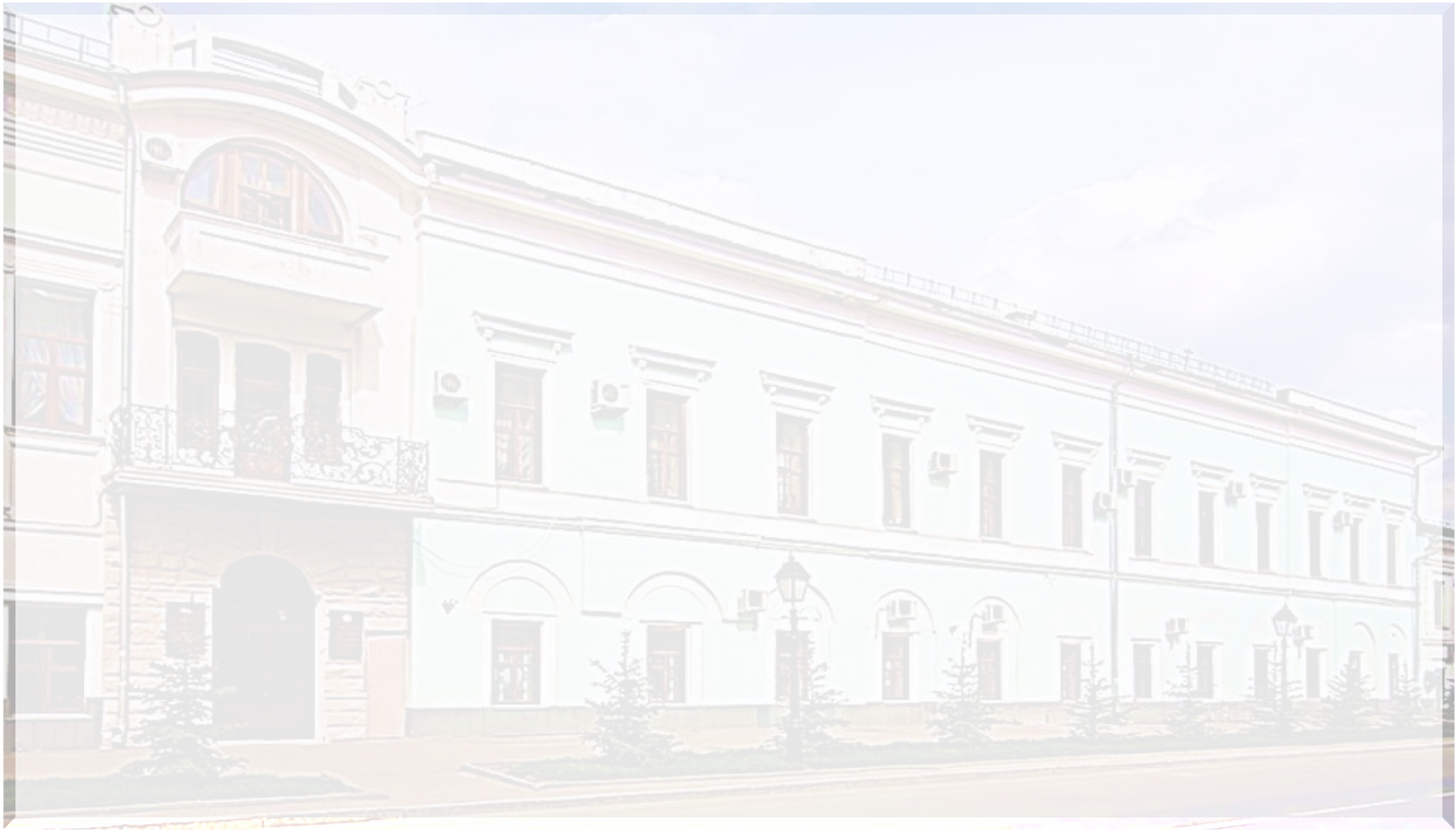 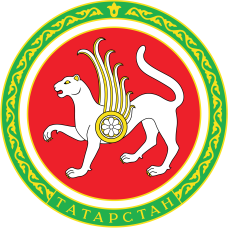 Нарушения ГИА 2018
в Республике Татарстан
Гречанникова Наталья Вадимовна, 
заместитель министра – руководитель Департамента надзора и контроля в сфере образования
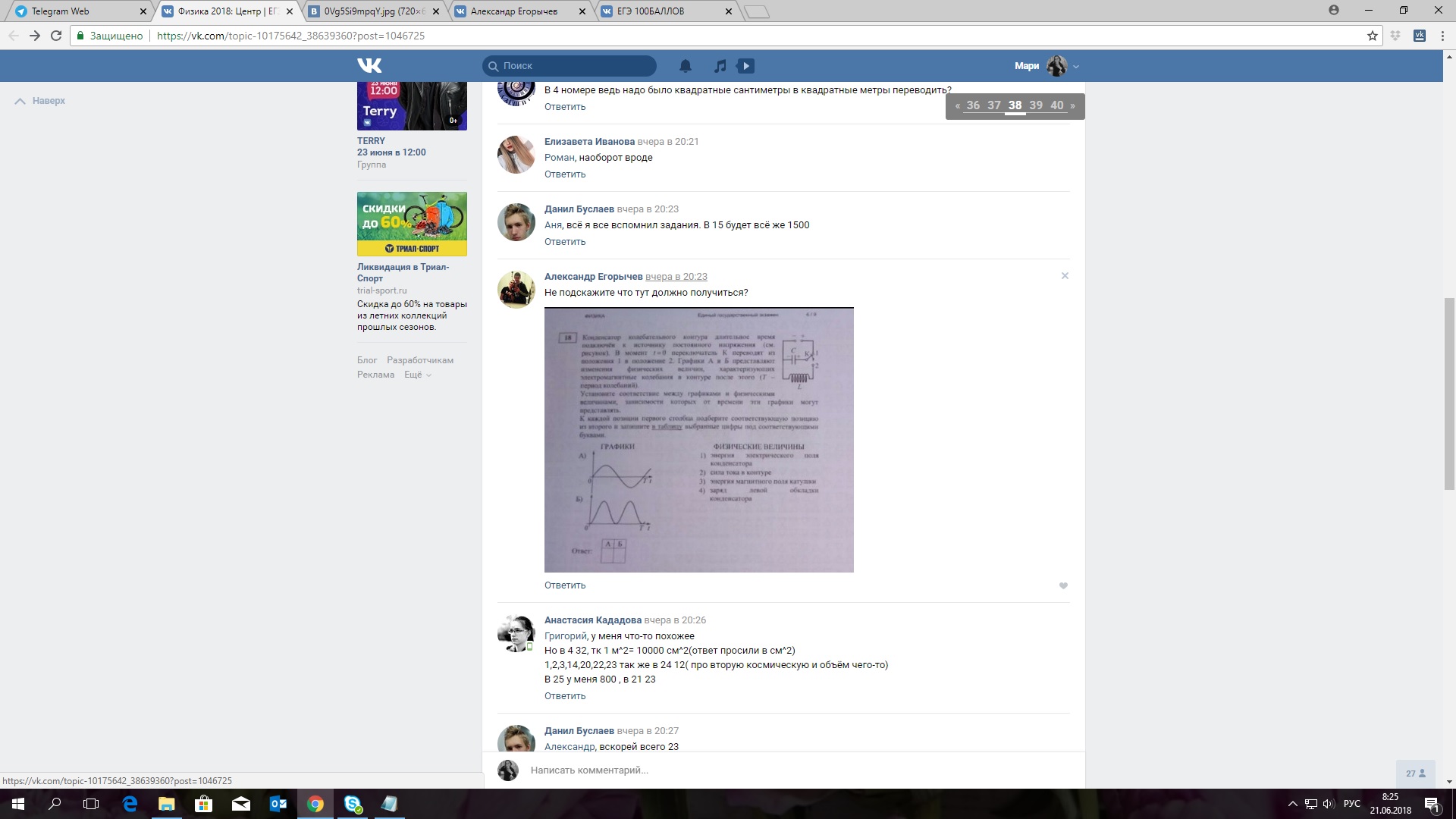 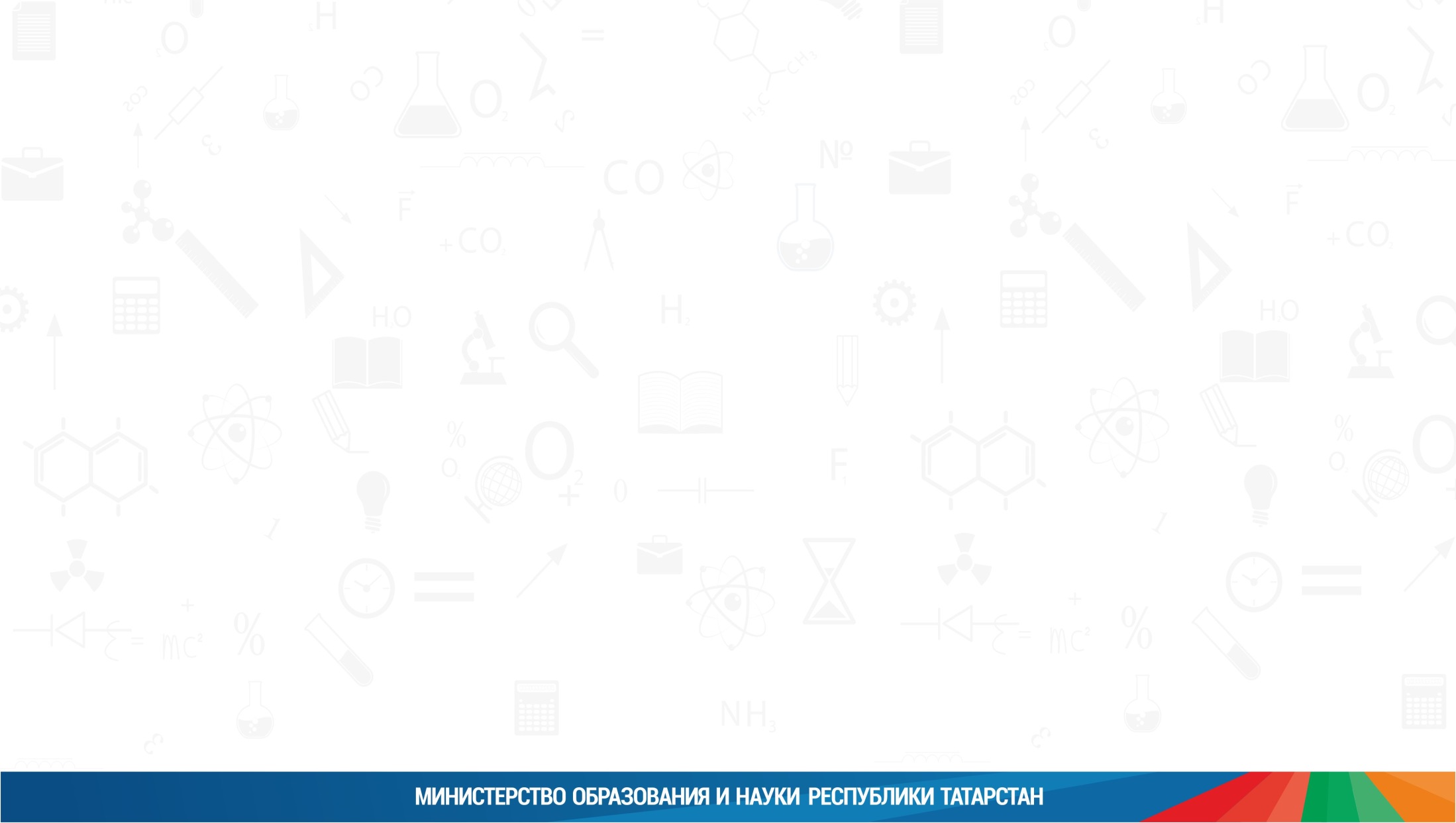 КИМ В ИНТЕРНЕТЕ
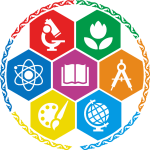 5
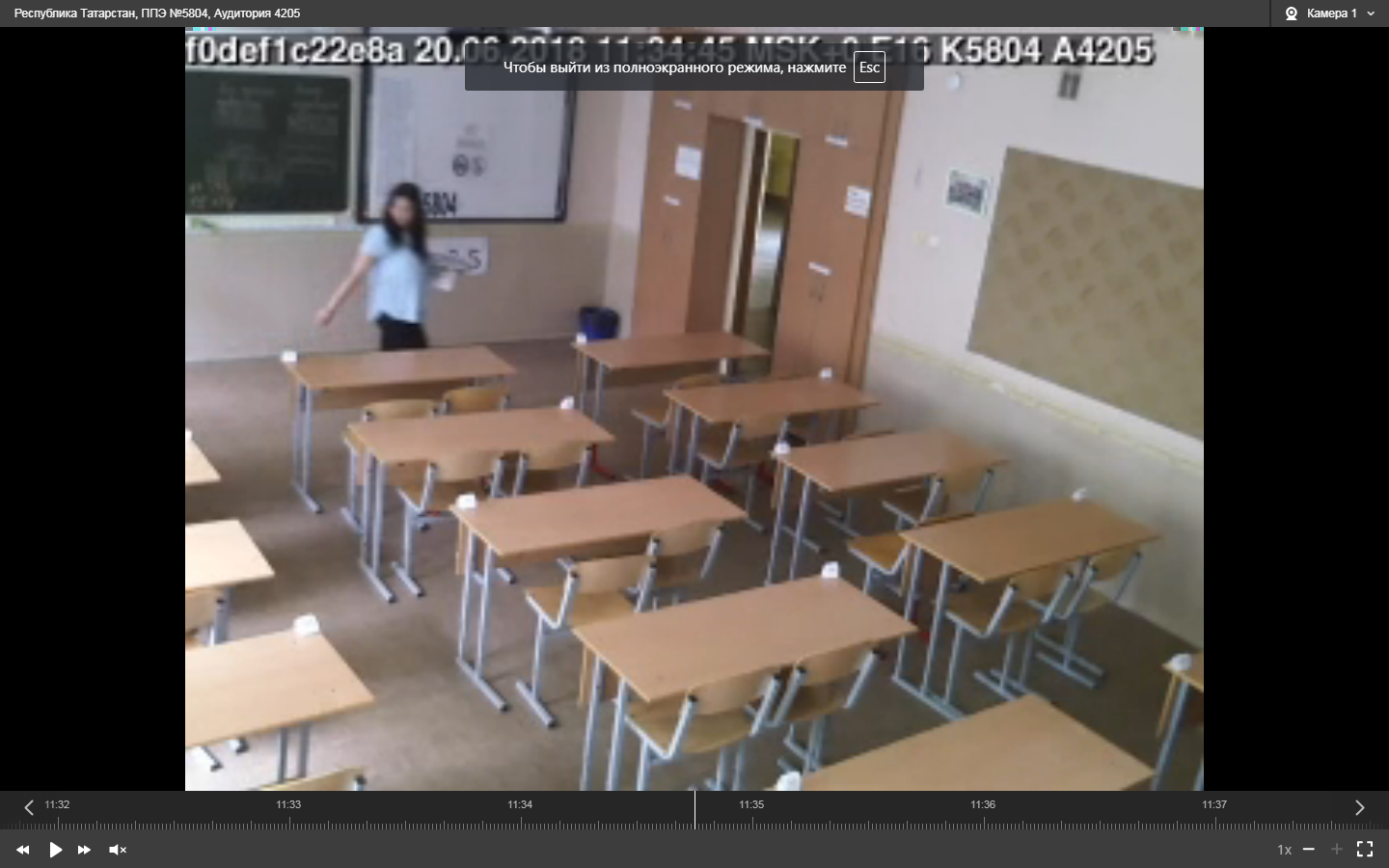 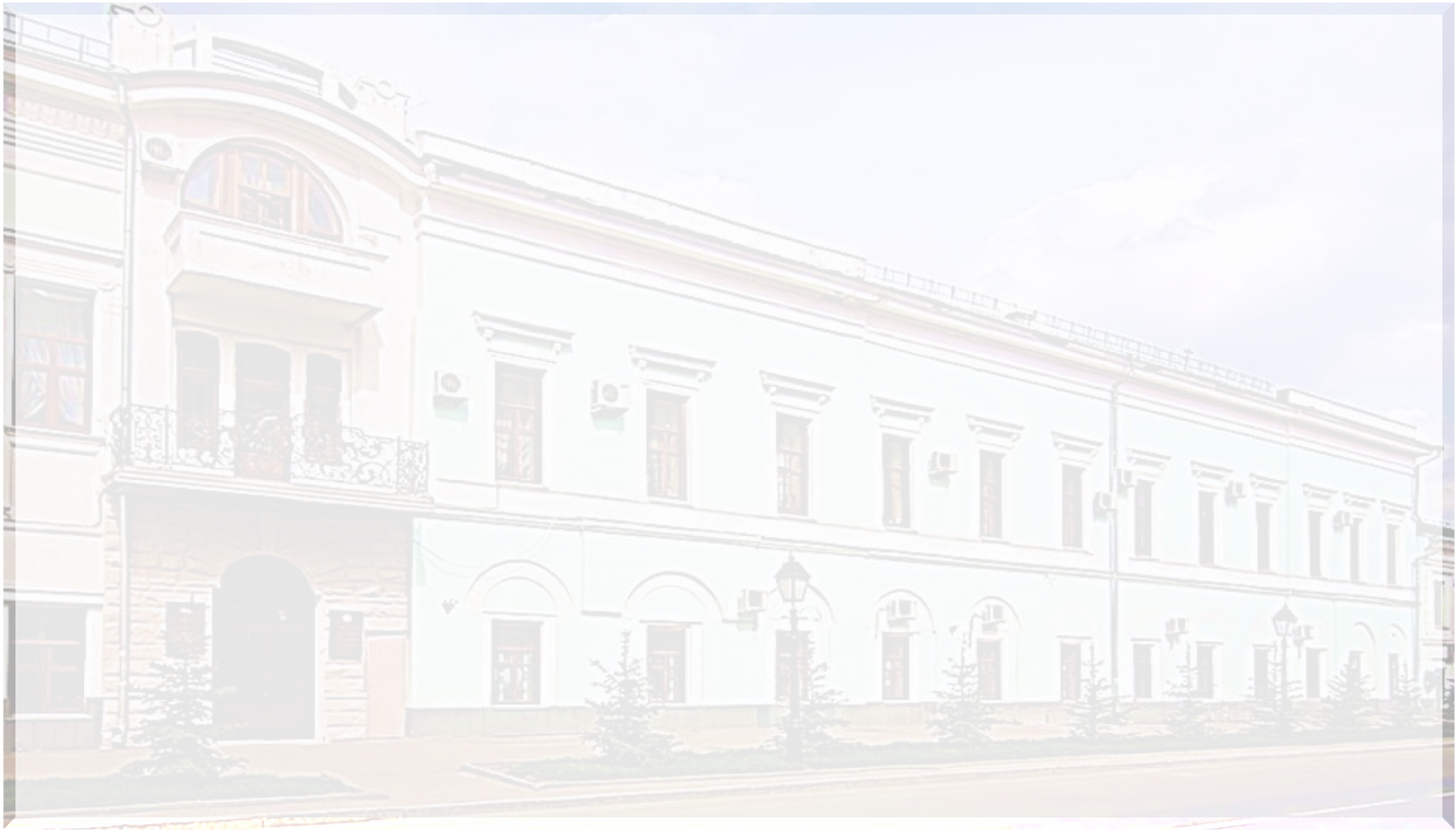 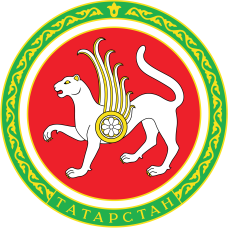 Нарушения ГИА 2018
в Республике Татарстан
Гречанникова Наталья Вадимовна, 
заместитель министра – руководитель Департамента надзора и контроля в сфере образования
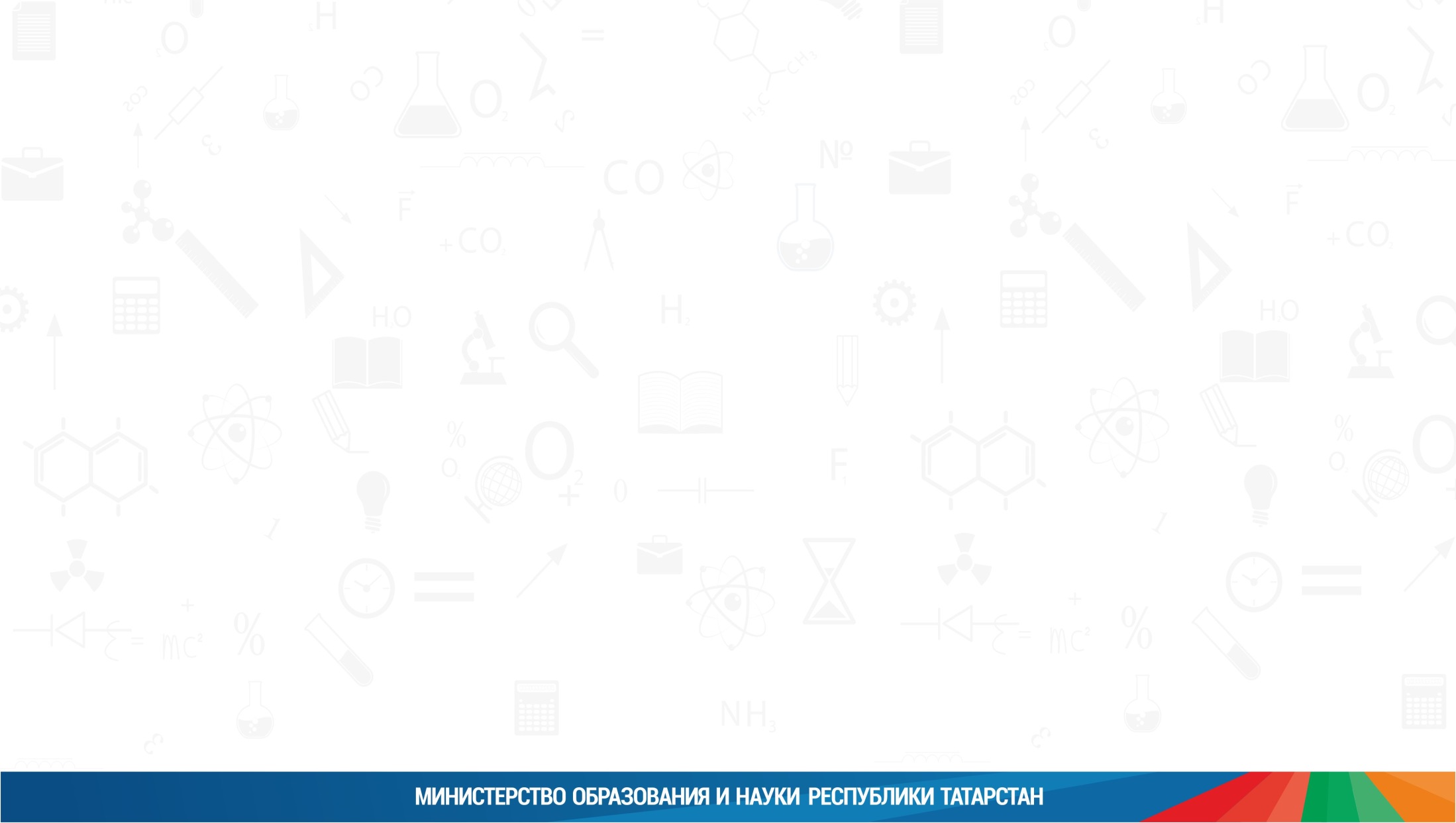 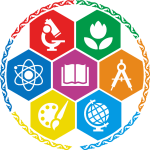 ДИНАМИКА НАРУШЕНИЙ
8
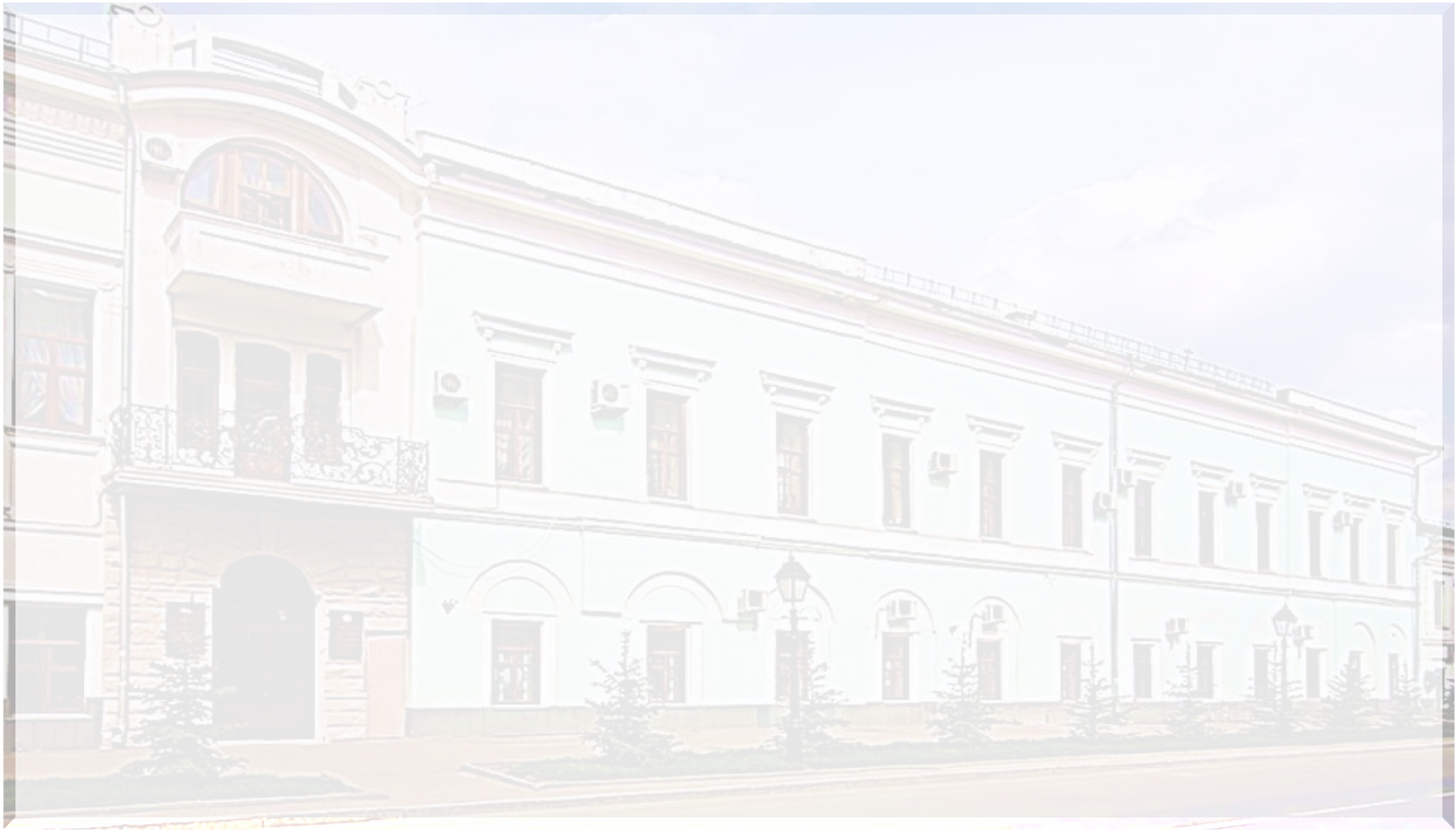 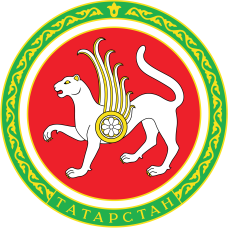 Нарушения ГИА 2018
в Республике Татарстан
Гречанникова Наталья Вадимовна, 
заместитель министра – руководитель Департамента надзора и контроля в сфере образования
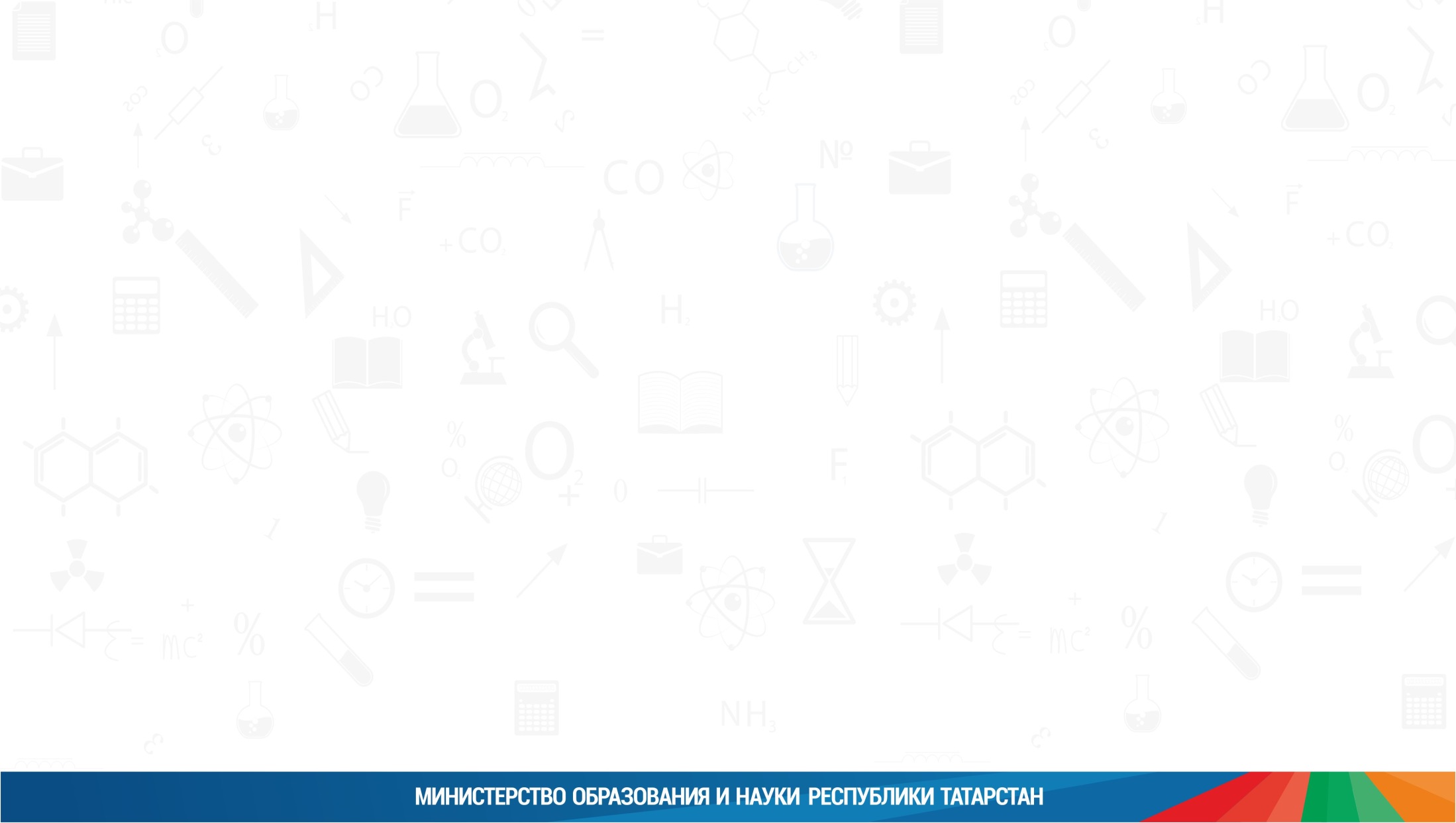 Использование справочных материалов  
во время сдачи ЕГЭ – 1 нарушение
Наличие мобильного телефона 
– 4 нарушения
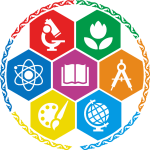 1 июня
6 июня
Гимназия № 8, г. Казань, ППЭ 6001
Кайбицкий р-н, ППЭ 3101
6 июня
г. Нижнекамск, СОШ № 10, ППЭ 4001
Утечка в Интернет
г. Нурлат, ППЭ 4205 (организатор)
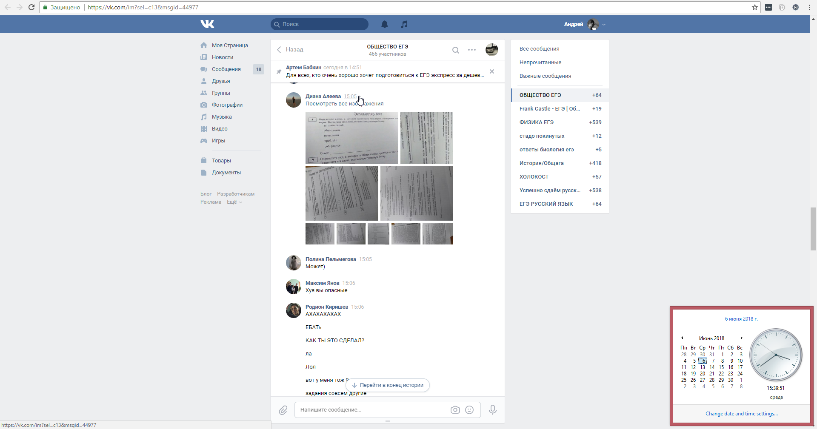 Дрожжановский р-н, ППЭ 2701
10
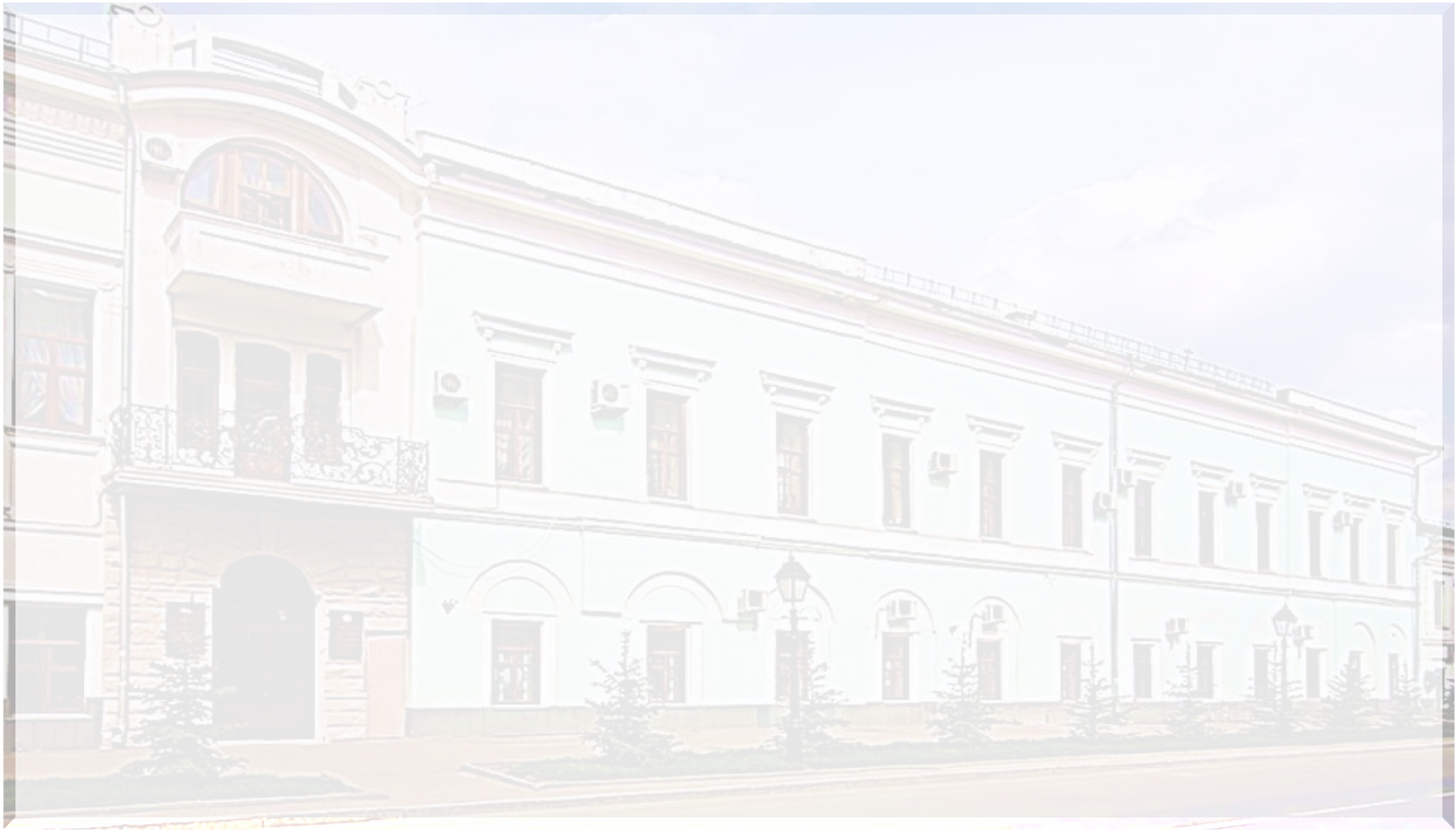 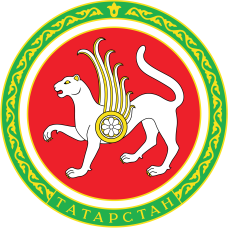 Нарушения ГИА 2018
в Республике Татарстан
Гречанникова Наталья Вадимовна, 
заместитель министра – руководитель Департамента надзора и контроля в сфере образования
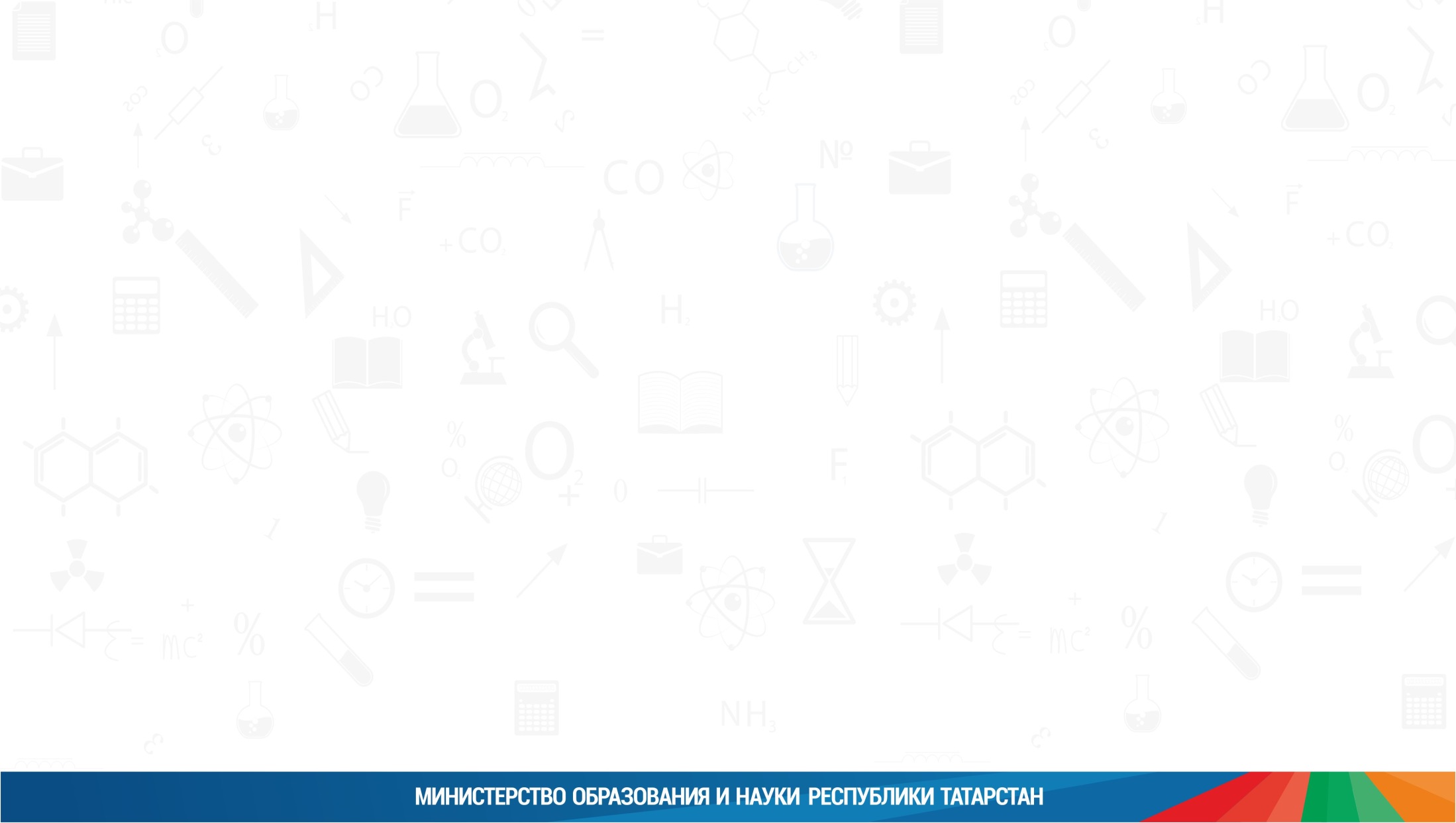 ПЕРЕПУТАЛИ ПАКЕТЫ 
ЧЕРЕМШАНСКИЙ РАЙОН
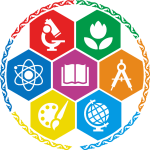 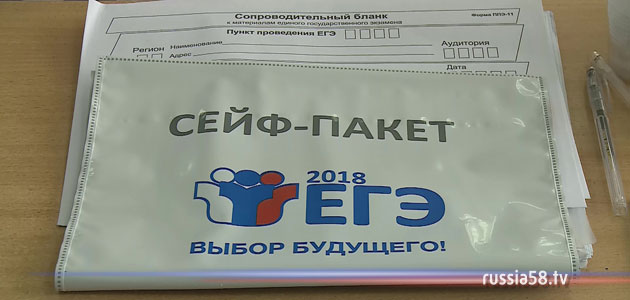 12
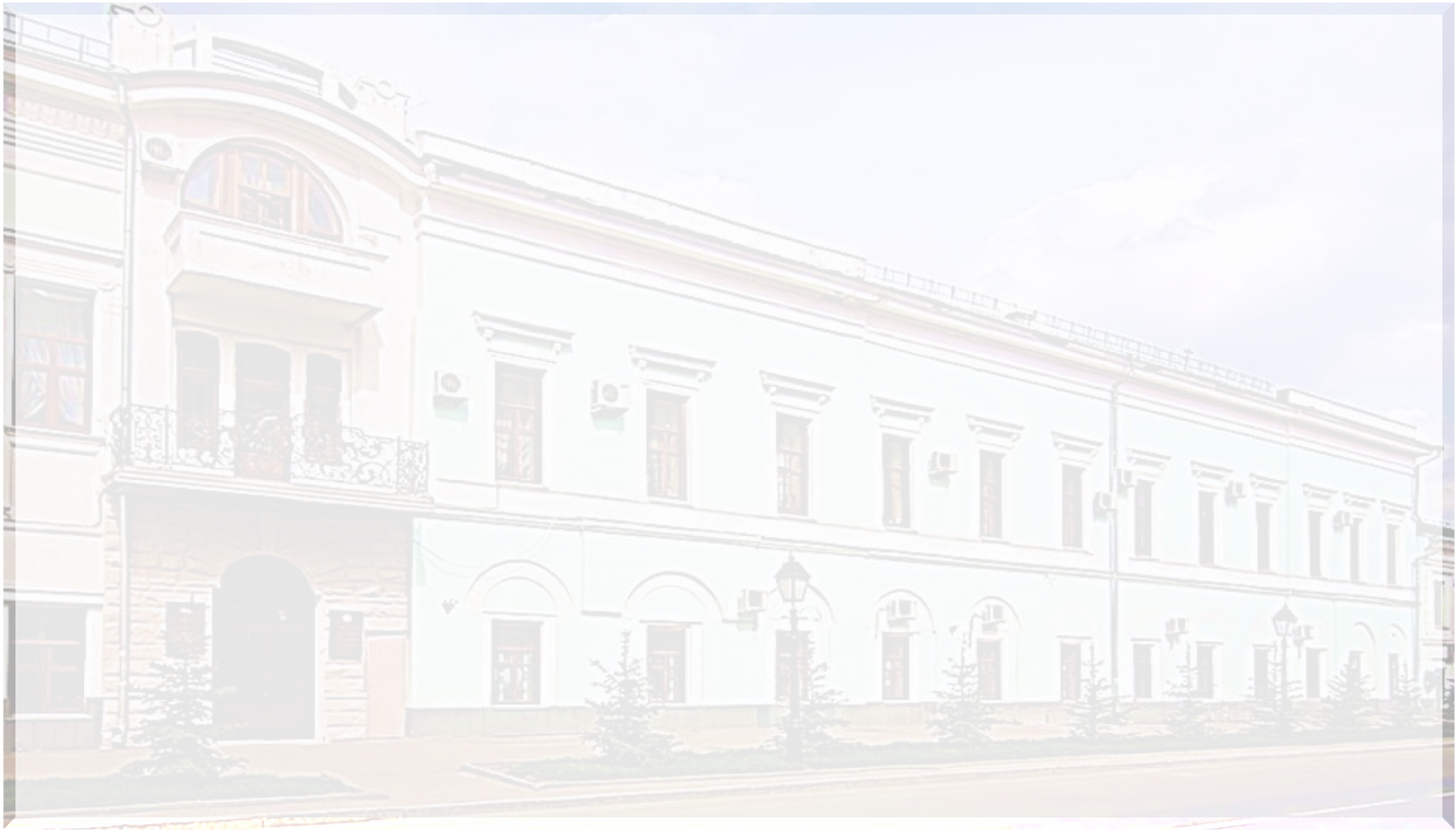 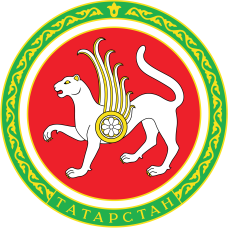 Нарушения ГИА 2018
в Республике Татарстан
Гречанникова Наталья Вадимовна, 
заместитель министра – руководитель Департамента надзора и контроля в сфере образования
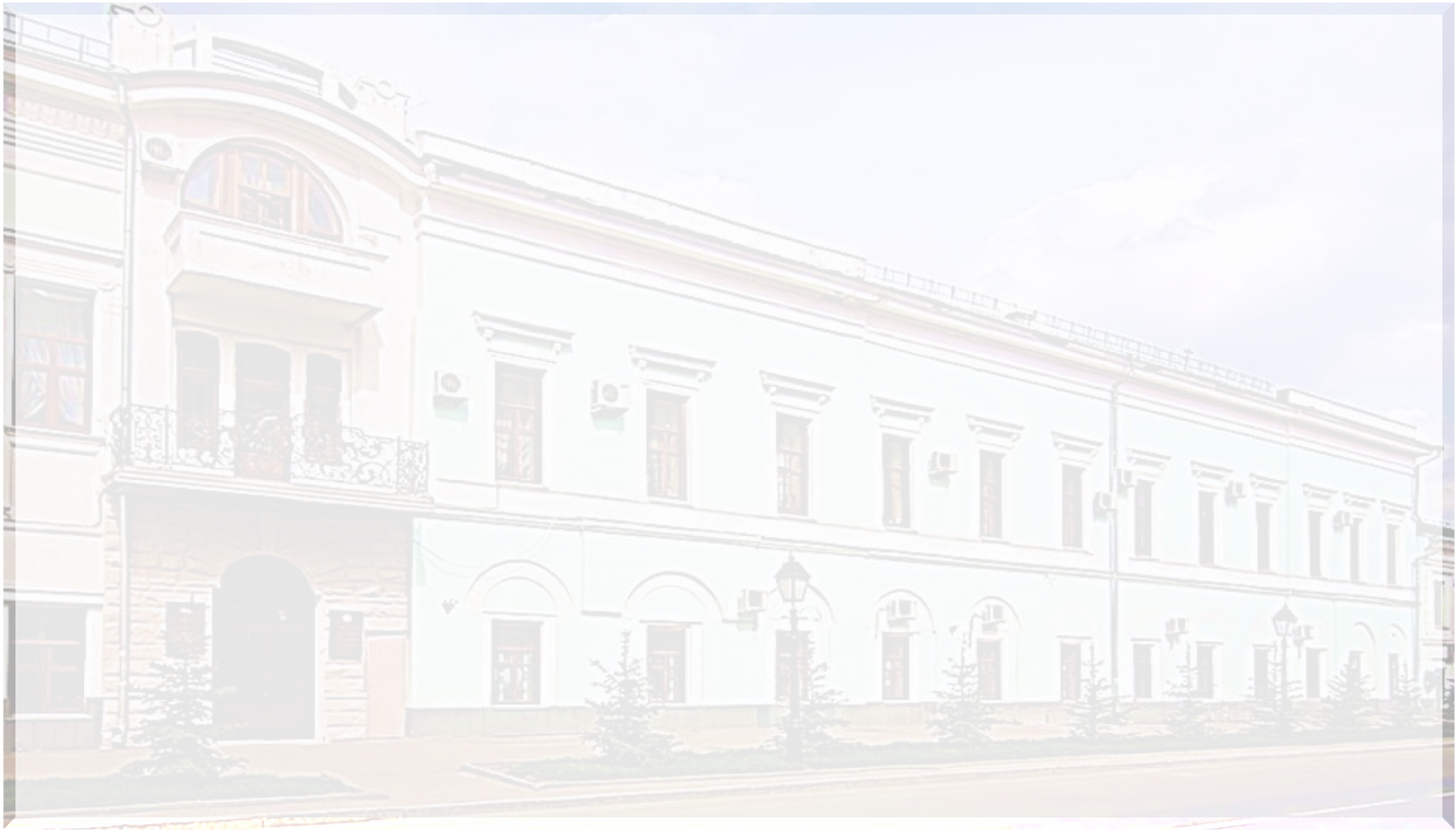 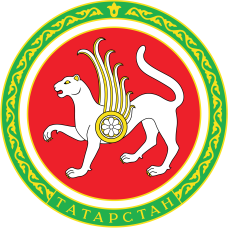 Нарушения ГИА 2018
в Республике Татарстан
Гречанникова Наталья Вадимовна, 
заместитель министра – руководитель Департамента надзора и контроля в сфере образования
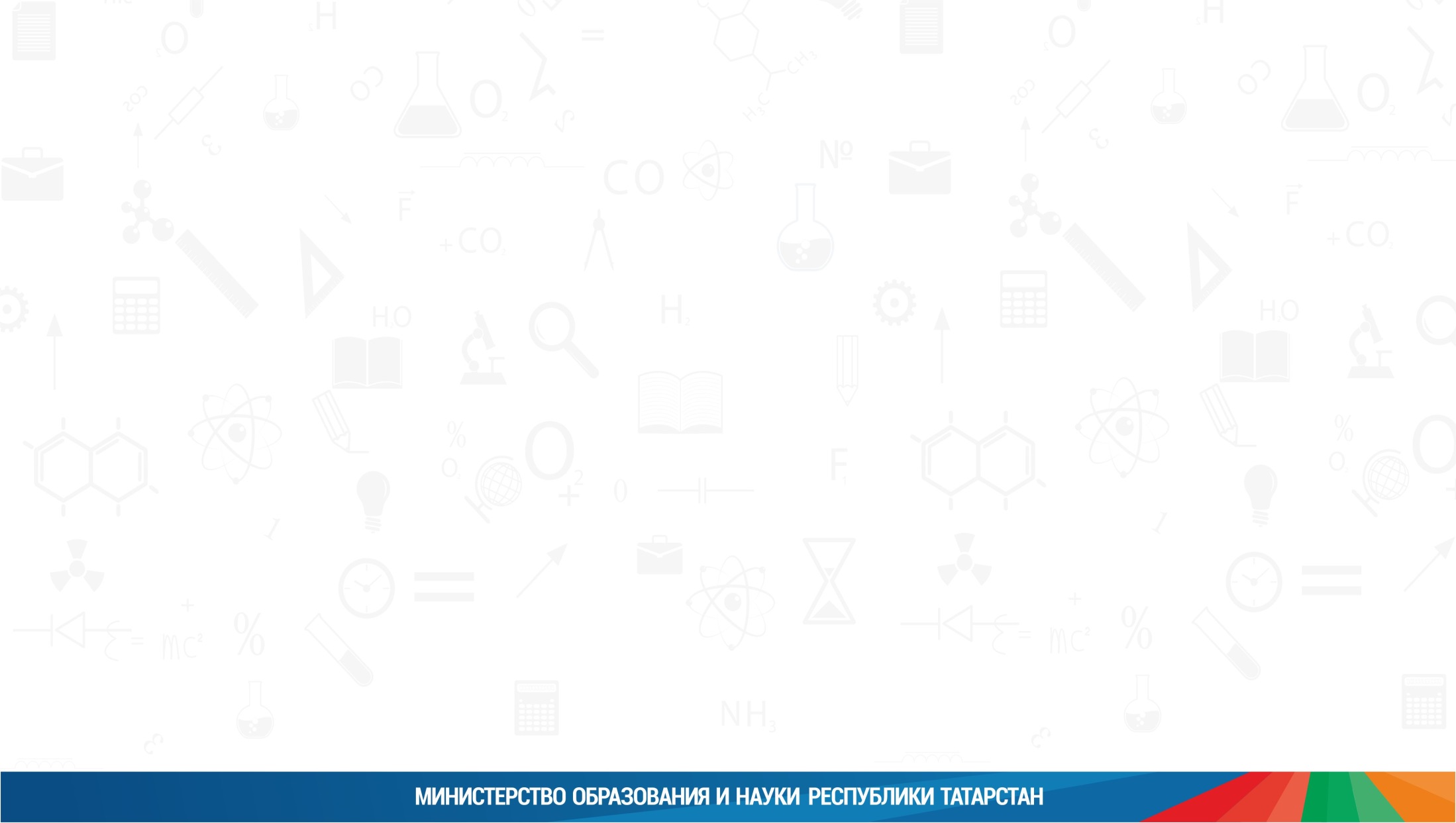 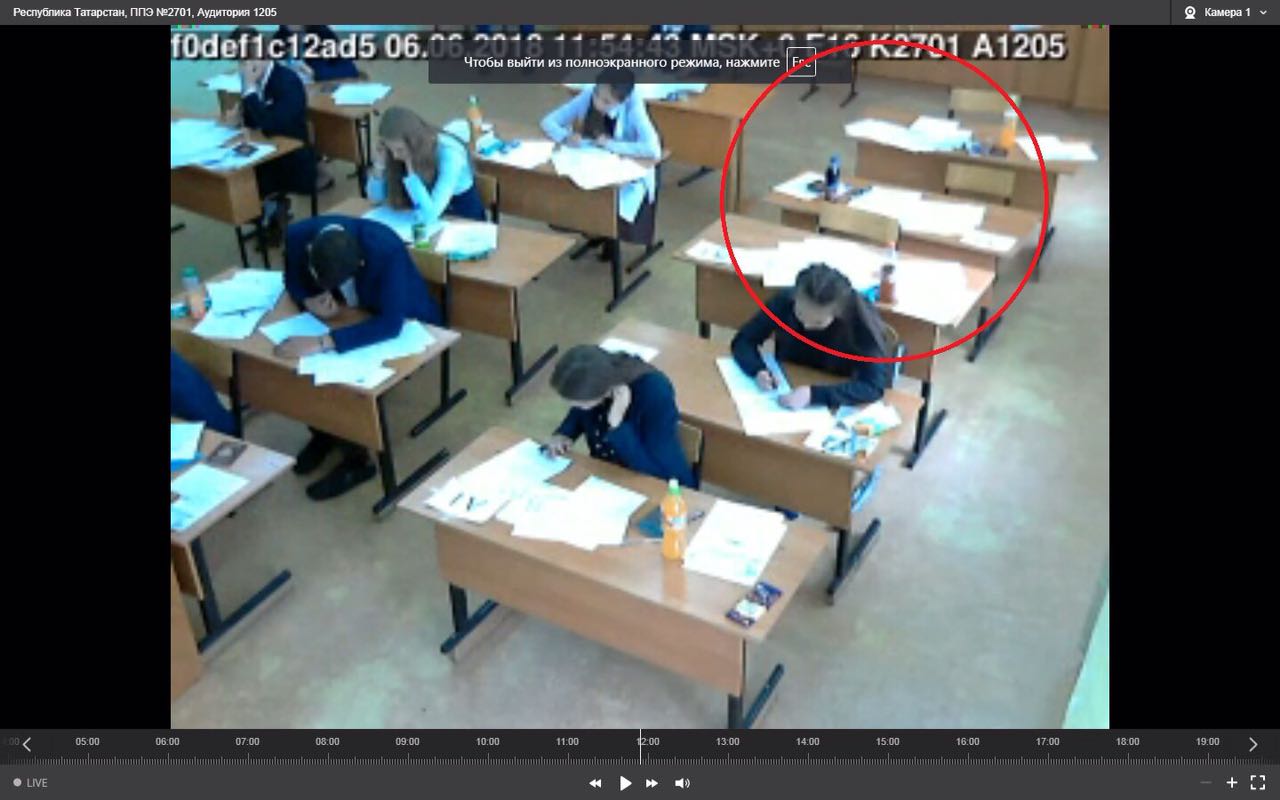 ПЕРЕПУТАЛИ ПАКЕТЫ 
ЧЕРЕМШАНСКИЙ РАЙОН
16
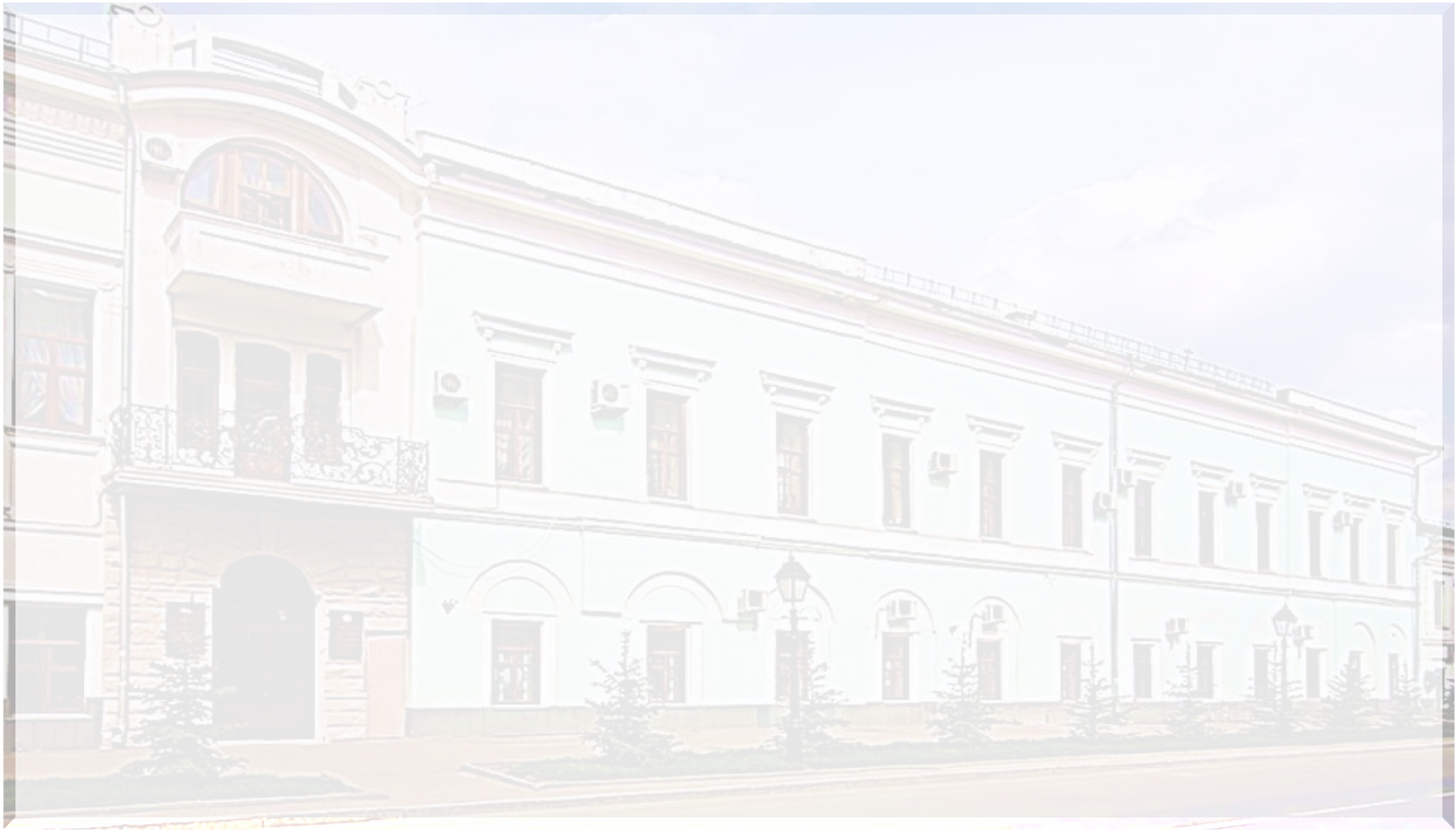 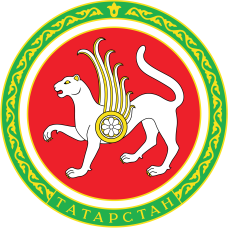 Нарушения ГИА 2018
в Республике Татарстан
Гречанникова Наталья Вадимовна, 
заместитель министра – руководитель Департамента надзора и контроля в сфере образования
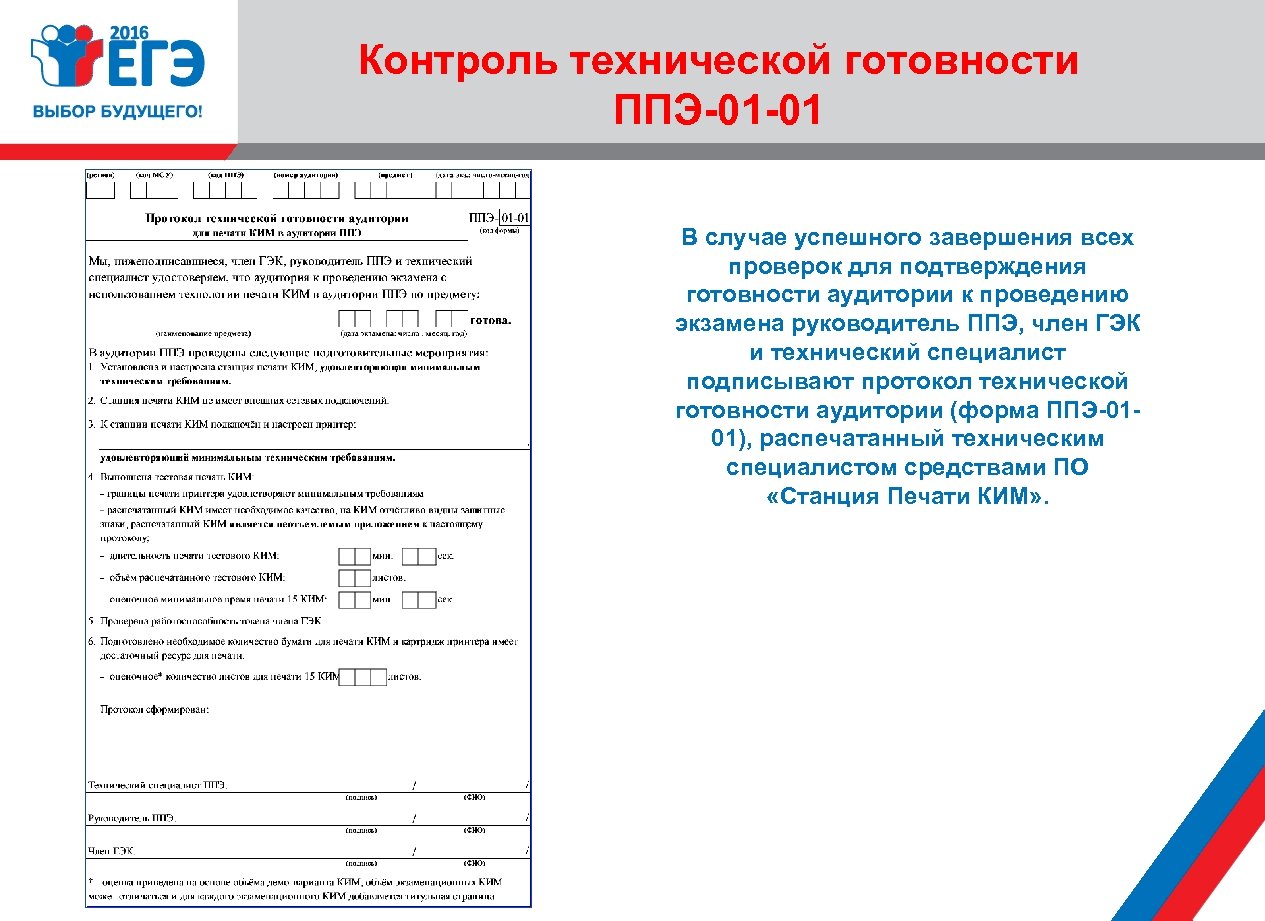 Не подписаны протоколы
Гимназия № 8, г. Казань
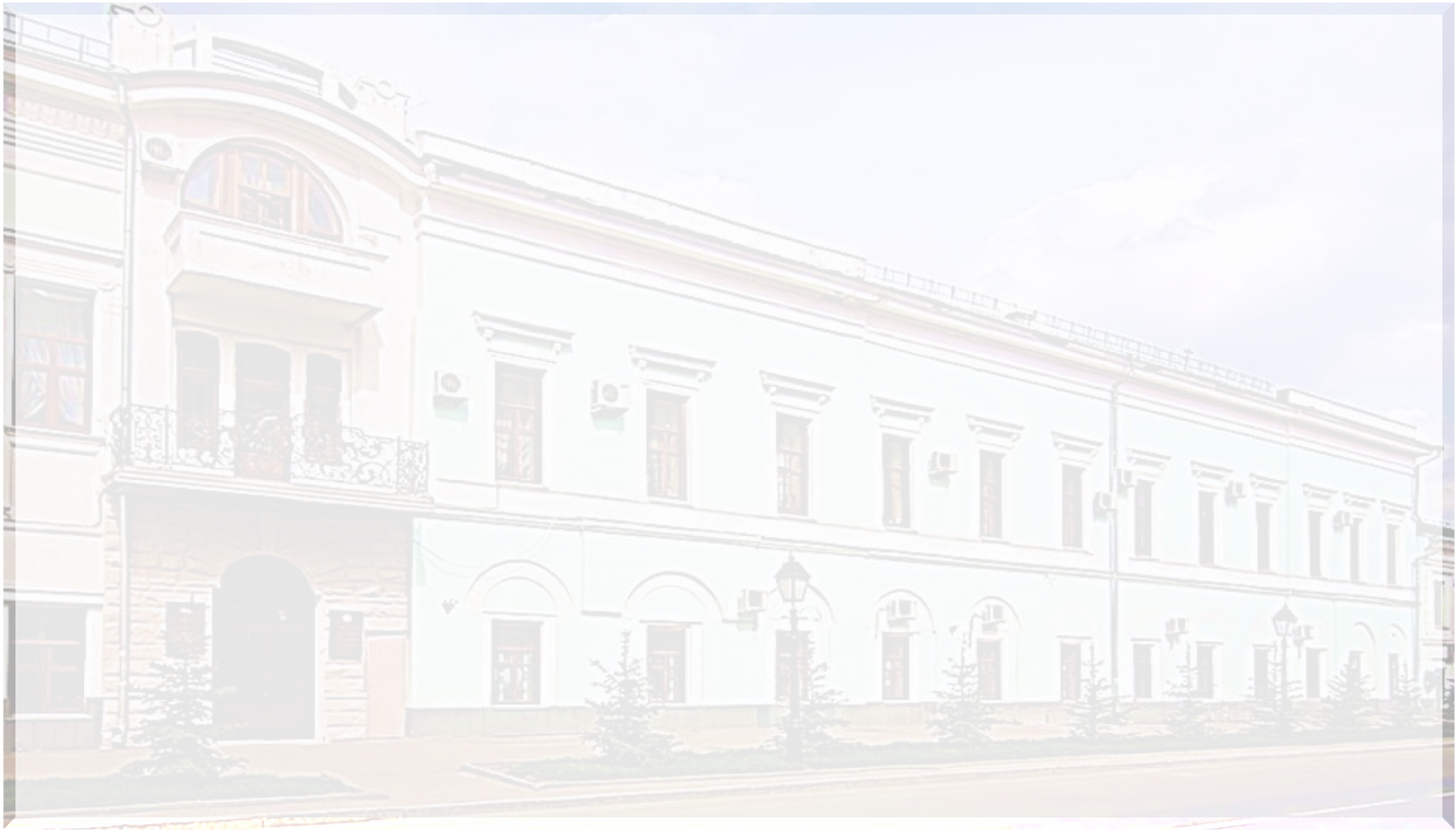 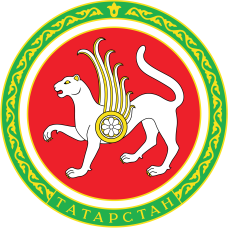 Нарушения ГИА 2018
в Республике Татарстан
Гречанникова Наталья Вадимовна, 
заместитель министра – руководитель Департамента надзора и контроля в сфере образования
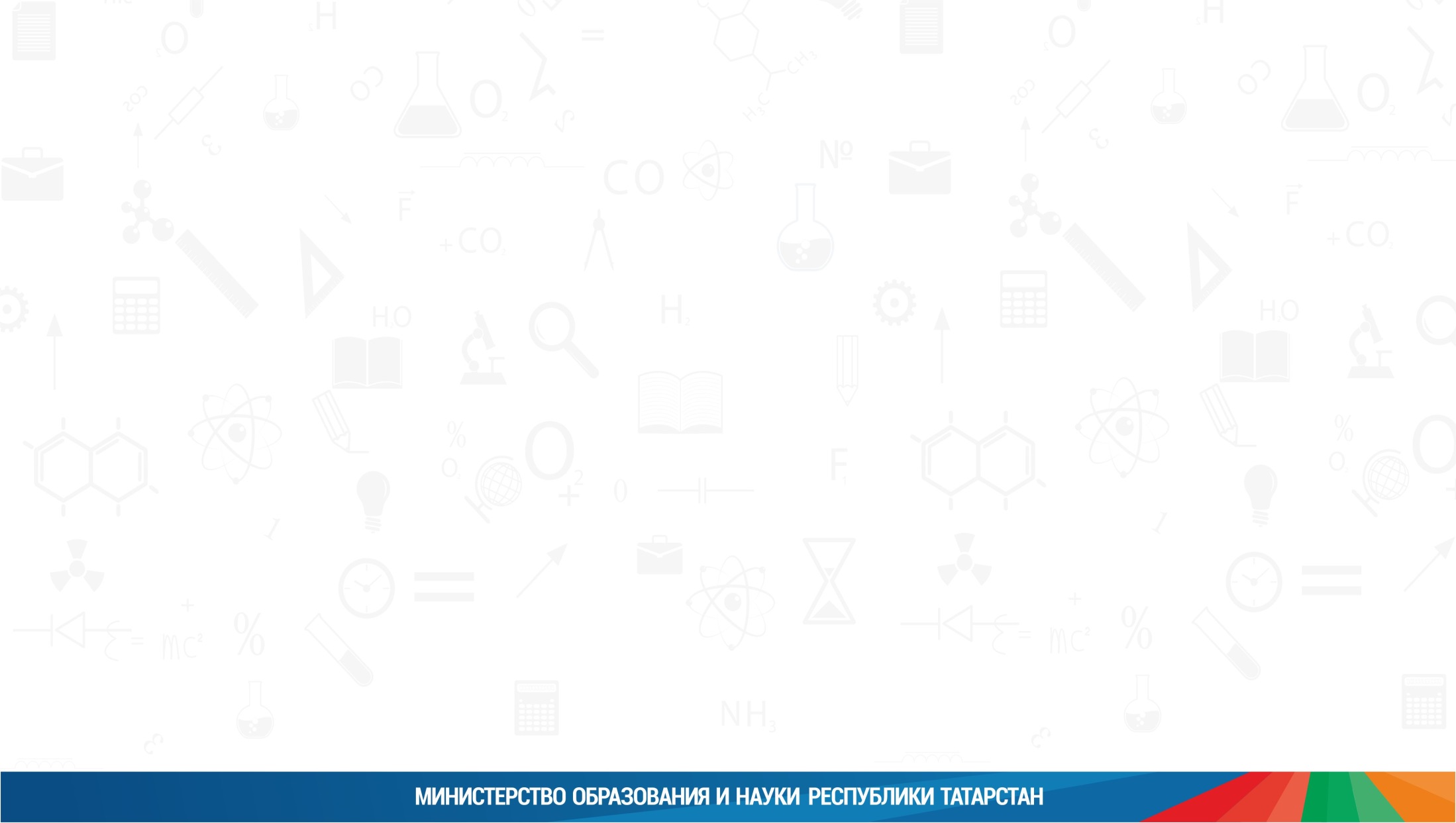 Несвоевременное начало:
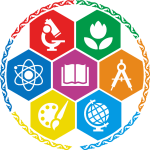 20
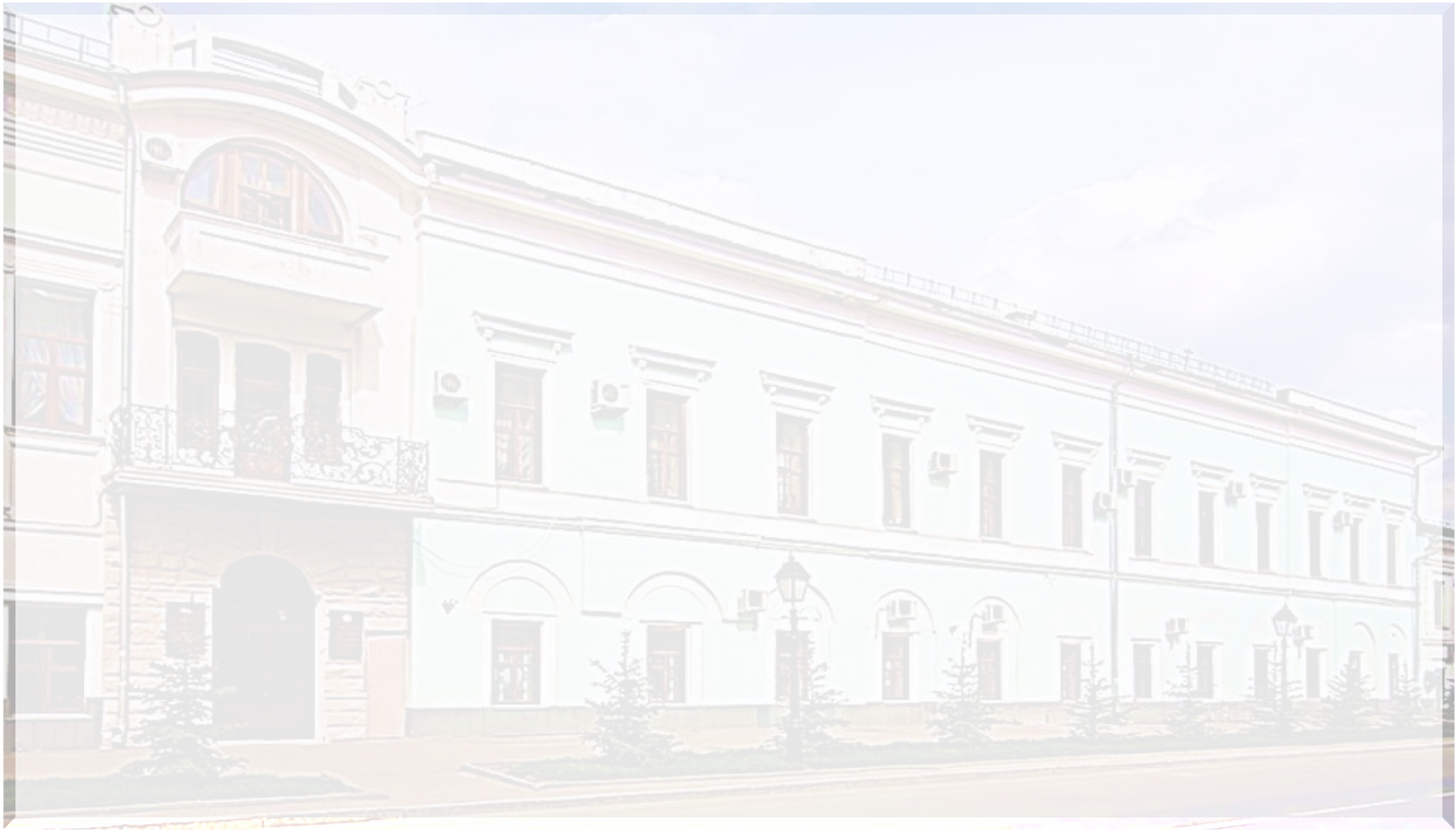 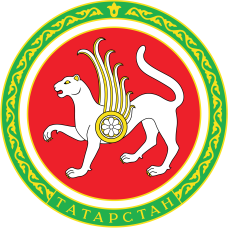 Нарушения ГИА 2018
в Республике Татарстан
Гречанникова Наталья Вадимовна, 
заместитель министра – руководитель Департамента надзора и контроля в сфере образования
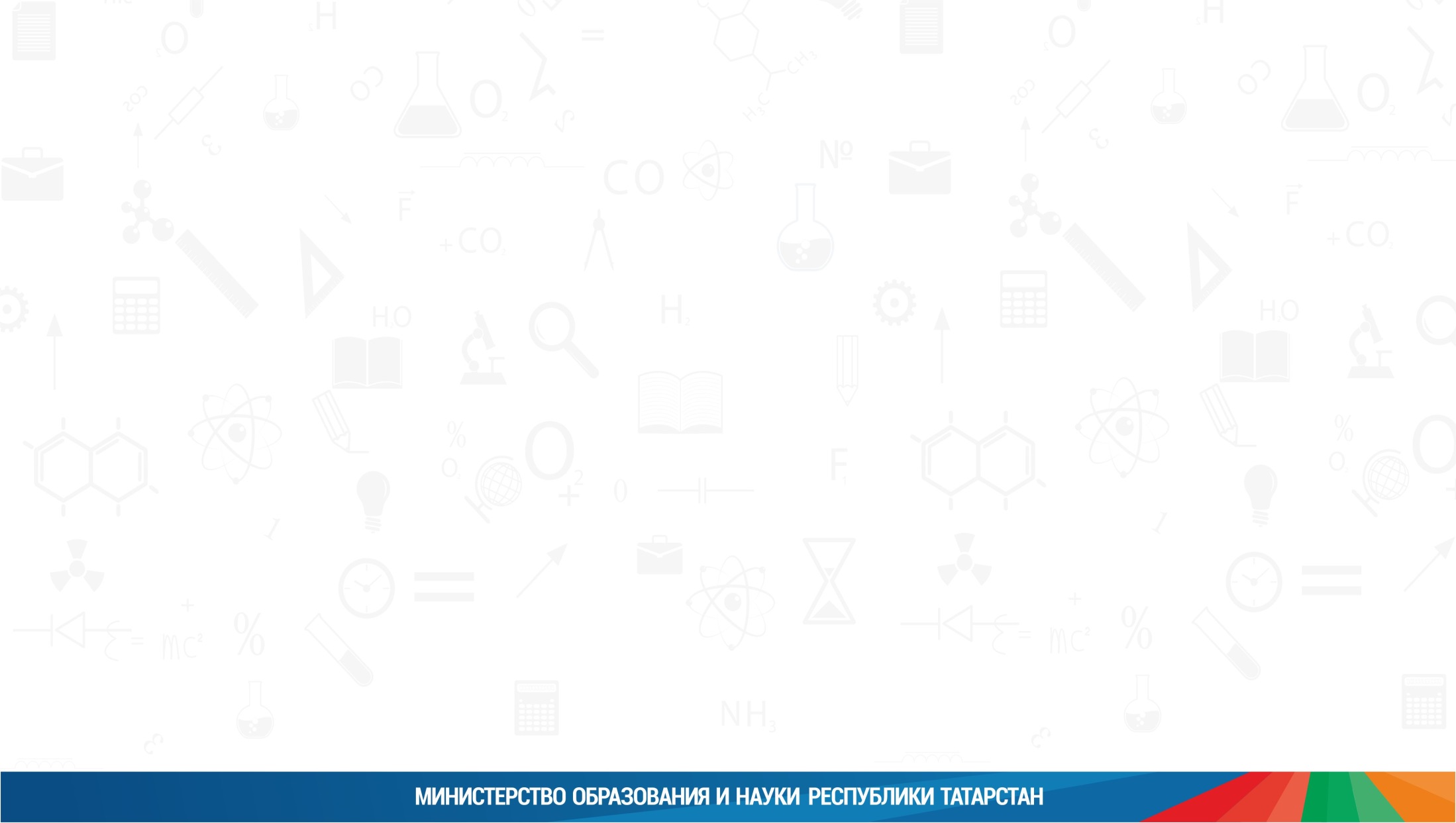 Несвоевременное начало:
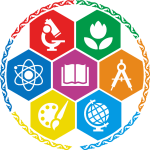 22
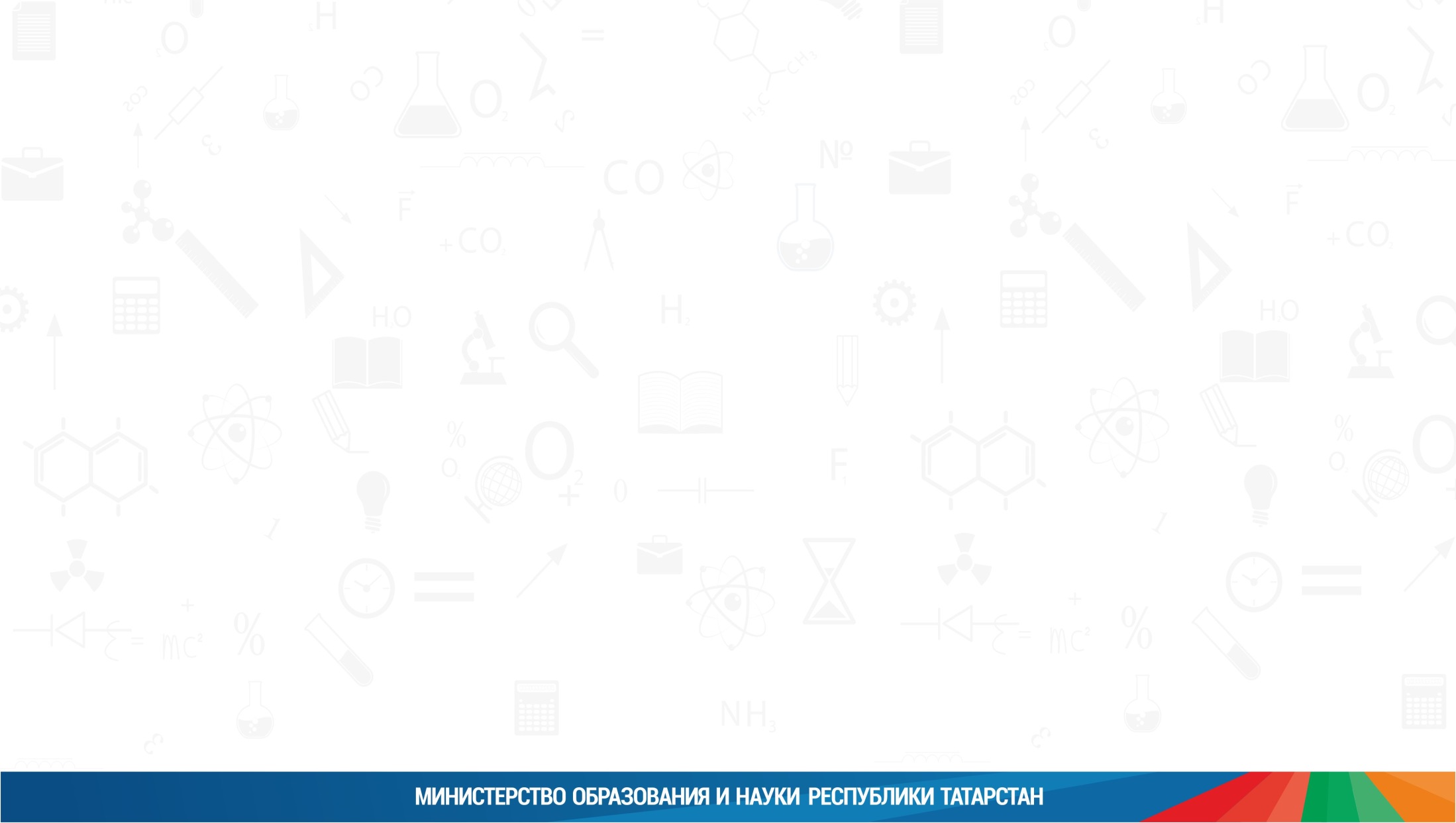 Несвоевременное начало:
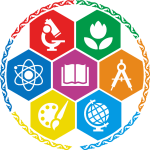 23
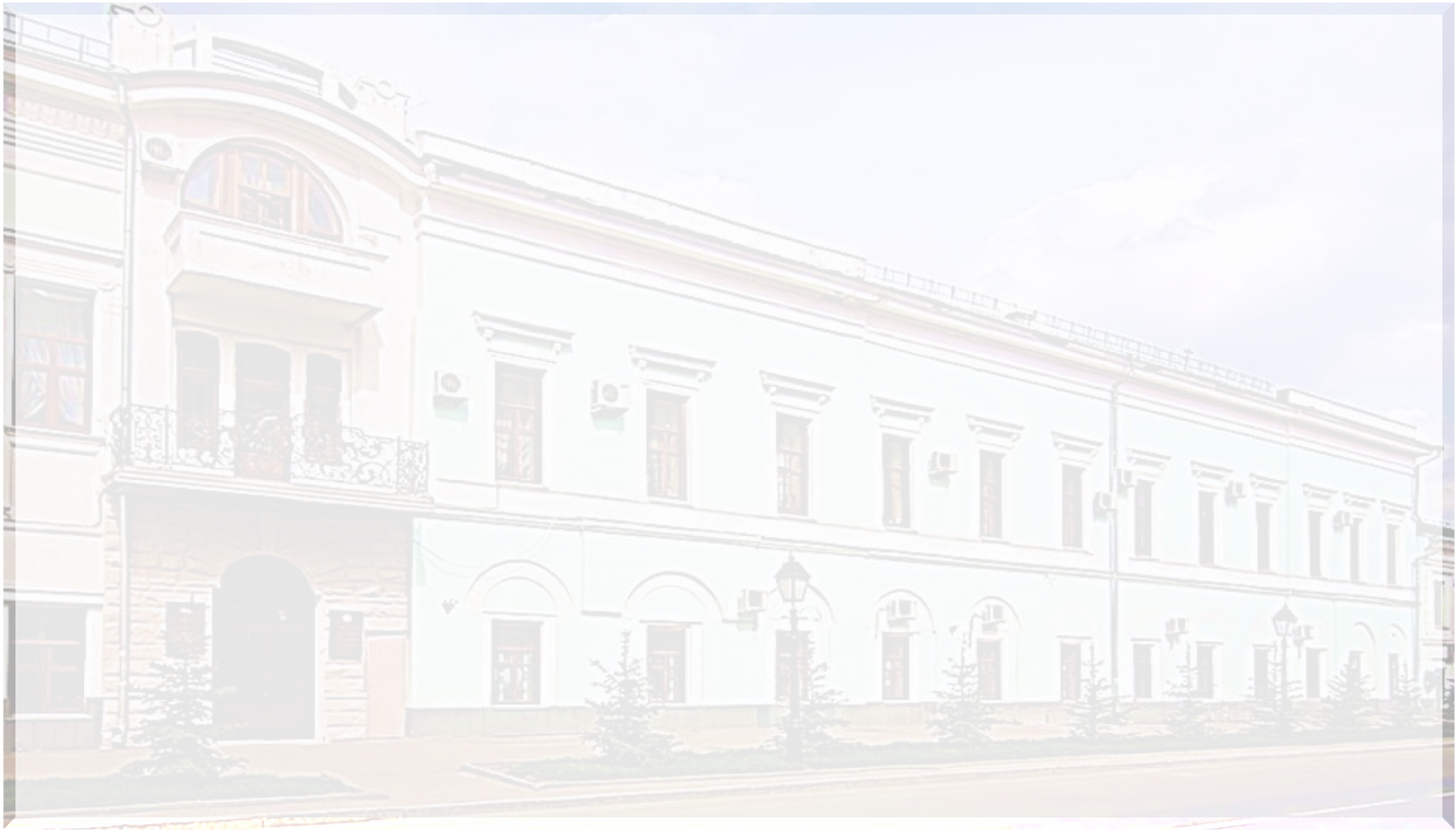 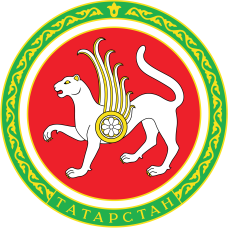 Нарушения ГИА 2018
в Республике Татарстан
Гречанникова Наталья Вадимовна, 
заместитель министра – руководитель Департамента надзора и контроля в сфере образования
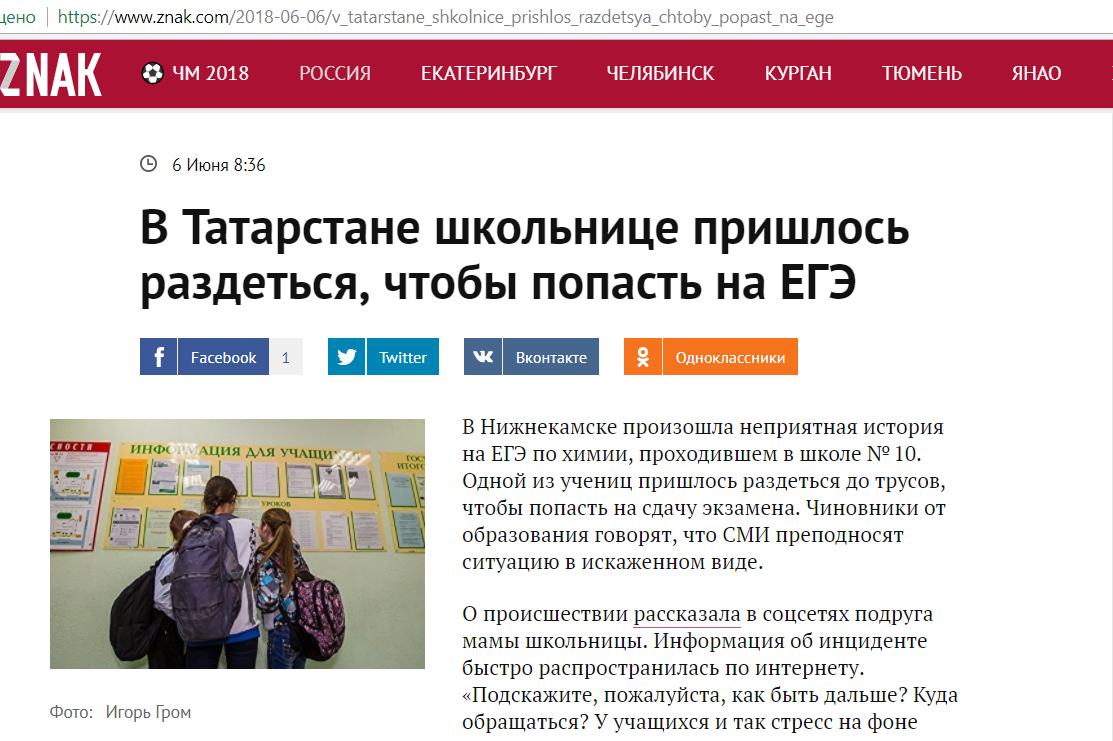 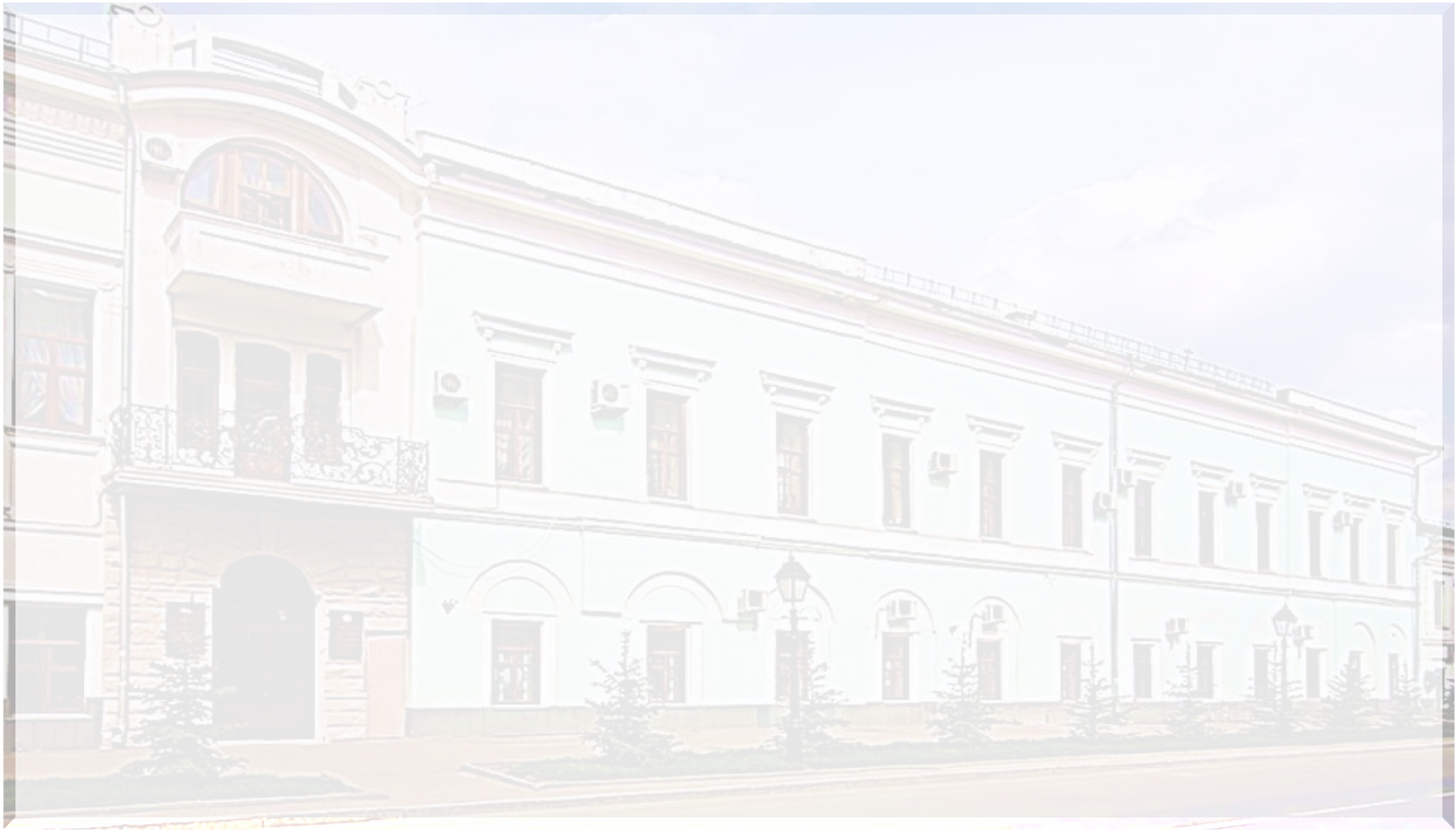 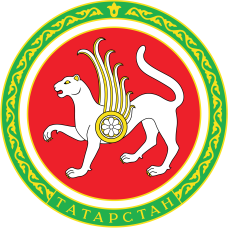 Нарушения ГИА 2018
в Республике Татарстан
Гречанникова Наталья Вадимовна, 
заместитель министра – руководитель Департамента надзора и контроля в сфере образования
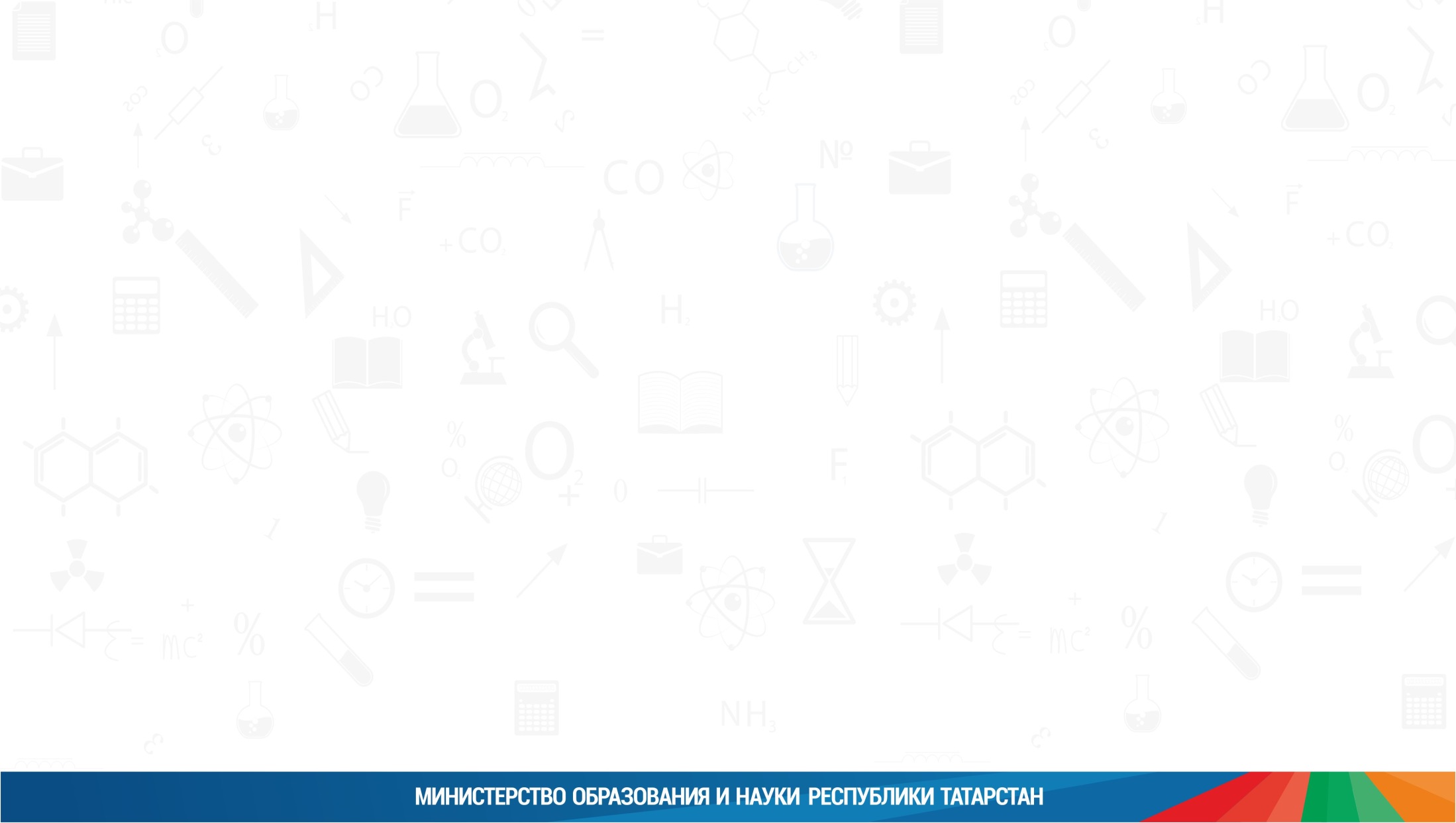 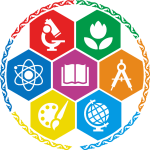 СПАСИБО ЗА ВНИМАНИЕ!